Conflict Resolution Programs For Young Children
Created By: Sarah Weston
Graduate Student
Michigan State University
July, 28, 2010
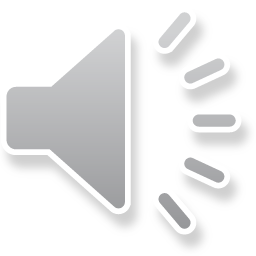 Why Would We Add Conflict Resolution Programs To Our Early Childhood Program?
Conflict is a natural part of life, anyone who has spent any amount of time with children has experience with conflict.

Conflict Resolution Programs create caring and cooperative school environments, thus  preventing violence  (Coleman and Fisher-Yoshida, 2004, p. 32).

Children and adolescents who have not been trained in conflict resolution handle conflicts in a destructive manner (Johnson, D. & Johnson, R. 2004, p 68).
Two Main Purposes of Conflict Resolution Programs
Make Schools Safe.

Give children life long skills they will need to resolve conflicts constructively.

“For both purposes, children, adolescents, and young adults must be (a) exposed to positive models for constructive conflict management, and (b) taught directly the procedures and skills required to manage conflicts constructively” (Johnson, D. & Johnson, R. 2004, p 68).
Facts and Statistics
Oppositional and defiant behaviors can be disrupted and decreased with early detection and intervention in anger management, communication skills, and conflict resolution skills. (http://www.childrenshospital.org/az/Site1385/mainpageS1385P0.html)

Many of the skills necessary for constructive conflict resolution are the same skills needed to enable successful teamwork (Stevalm, 2004. p. 50).
Studies by The Ohio Commission on Dispute Resolution and Conflict Management (2007, p 3 and Heydenberk, 2007) found the following benefits from implementing  Conflict Resolution Programs:

Higher  academic achievement 
Higher proficiency test scores
Behavior more controlled during conflicts 
Improved respect for individual differences, cultures and perspectives
Enriched school climate
Better interpersonal communication skills
Less in-school suspensions and office referrals
Less time spent managing classroom, playground and lunchroom conflicts
What Should We Consider When Choosing A Program?
There are countless programs and books available (in a large variety of prices).

Further studies are needed as a  lot of conflict resolution programs have not been evaluated for effectiveness (Johnson, D. & Johnson, R. 2004, p3 and Bodine & Crawfiord, 1996, p. 72).

Many programs do not start until late elementary school or later.  It is beneficial to teach social and emotional skills to young children (Johnson D. & Johnson, R. 2004, p4).
Skills and Concepts are learned over time; school wide programs building on previous knowledge have better results. (Bodine, Crawford & Schrumpf, 2002 p.5,9)

Comprehensive Conflict Resolution Programs teach and/or improve social and cognitive skills.  Social emotional learning strategies include development of affective vocabulary, I-statements, emotional awareness, and active listening (Heydenberk , R. & Heydenberk, W. 2007).

Effective Conflict Resolution teaching occurs in an environment that is caring and respectful of cultural and ethnic diversity. (Kreidler, 1994, p. 6).

Programs integrated into the school curriculum are more effective (Johnson, D. &Johnson, R. 2004, p4).
Training in the following foundation abilities promotes skills and attitudes students need to effectively use  conflict resolution principles:

Orientation Abilities include nonviolence, fairness, self-respect and respect for others

Perception Abilities include empathizing to see another’s view 

Emotion  Abilities include managing anger and frustration, maintaining self control

Communication Abilities include active listening and changing upsetting statements into more neutral terms

Creative Thinking Abilities include thinking about problems from more then one angle and brainstorming  ideas

Critical Thinking Abilities include predicting and evaluating

      (Bodine & Crawford, 1996, p.11-12)
What Program Meets The Needs Of Preschoolers?
Second StepA Violence Prevention Curriculum
http://www.cfchildren.org/
Second Step
Researched Play based program that promotes critical social and school-readiness skills.

Integrated into the curriculum during circle time through songs, stories, puppets, and activities.

Focuses on core social skills including empathy, emotion management, problem solving, and promotes as basic language skills.

Universal prevention program for all students.

“Lessons align with academic content standards, character education principles, and Head Start performance standards.”(http://www.cfchildren.org/programs/ssp/standards/)

Focuses on teaching 3 steps for problem solving: How do I feel? What is the problem? What can I do? (Committee for Children, 2002, p. 12)

      http://www.cfchildren.org/programs/ssp/prek/
What Comes In The Program?
Each Second Step Pre/K kit includes: 25 durable 11" x 17" photo lesson cards with scripts and activates
3 unit cards for teachers
Teacher’s Guide
Administrator’s Guide
3 posters
2 puppets: Impulsive Puppy and Slow Down Snail
Be Calm Bunny Stuffed Animal 
Set of 80 Hearts 
Original Sing-Along Songs CD (produced exclusively for Committee for Children by Tickle Tune Typhoon)
Second Step Family Overview Video (DVD)
$289 for one Preschool/Kindergarten Program
What Does A Lesson Look Like?
Lessons are taught in a specific order and begin with a warm up using songs or puppets during carpet time.
Puppets are used to present information and to role play.
The teacher holds up a picture card for students to  look at while she  reads the scripted lesson on the back.
Lessons include learn ways to calm down, such as belly breathing, and waiting impatiently in lines.
Followed by role play and /or activities involving the skill.
Utilizes songs to reiterate lesson.
Wrap up summarizes concepts taught and give ideas  for children to integrate skills into their daily life.
During the lesson Be Calm Bunny is a classroom management tool passed around to give children turns to speak.
Throughout the day students are given hearts to reinforce good behavior and using skills learned in the program.
Watch  Video at: http://www.cfchildren.org/programs/ssp/prek/prekvideo/
Conclusion
Conflict Resolution Programs are beneficial for schools because they decrease violence, improve climate, and increase academic achievement.

Young Children should be taught conflict resolution skills at a young age when they are learning how to interact with others.

The most effective programs for young children are not solely conflict resolution programs, but a program that promotes social emotional skills such as empathy, emotion management, and problem solving.
Free Resources
Team Building Activities
www.ultimatecampresource.com

Operation Respect  Free Curriculum
For Grades 2-5,6-8, and Camp Programs
Based on the widely tested Resolving Conflict       Creatively Program (RCCP)
Incorporates music and video into the curriculum.   
Promotes and develops four characteristics of a caring community: the healthy expression of feelings; caring, compassion, and cooperation; creative resolution of conflicts; and, appreciation of differences. 
http://www.operationrespect.org/
Additional Resources
Association For Conflict Resolution
www.acrnet.org

Collaborative For Academic, Social, and Emotional Learning (CASEL)
815 West Van Buren Street, Suite 210
Chicago, IL 60607
Phone: 312-226-3770
www.casel.org

The Council for Exceptional Children (CEC)
1110 North Glebe Road, Suite 300,
Arlington, VA 22201
Toll-free: 888/232-7733
www.cec.sped.org
Educators for Social Responsibility
23 Garden Street
Cambridge, MA 02138
800-370-2515 toll-free
http://esrnational.org/

Playworks
380 Washington Street 
Oakland, CA 94607 
510-893-4180
http://www.playworksusa.org/

National Education Association1201 16th Street, NW Washington, DC 20036-3290
www.nea.org
Website References
Oppositional Defiant Disorder. Retrieved July 26, 2010, from Children’s Hospital Boston website: http://www.childrenshospital.org/az/Site1385/mainpageS1385P0.html

Ohio Commission On Dispute Resolution & Conflict Management
http://www.disputeresolution.ohio.gov/schools/resourcescm.htm

STEPS FOR RESOLVING CONFLICT ON SCHOOL VIOLENCE http://www.nssc1.org/  http://www.nssc1.org/steps-for-resolving-conflict-on-school-violence.

Conflict Resolution Education: Four Approaches
http://www.educationworld.com/a_curr/curr171.shtml

Committee For Children
http://www.cfchildren.org/
Report References
Bodine R. & Crawford, D. (1996) Conflict Resolution Education: A Guide to Implementing Programs in Schools, Youth-Serving Organizations, and Community and Juvenile Justice Settings: Program Report. Office of Juvenile Justice and Delinquency Prevention and Safe and Drug-Free Schools Program.
http://www.ncjrs.gov/pdffiles/conflic.pdf

The Ohio Commission on Dispute Resolution and Conflict Management. (2007). From The Ground up: Building Your School's Conflict Management Program Retrieved July 24, 2010, from http://www.disputeresolution.ohio.gov/schools/pdfs/Building%20Your%20SCM%20Prg%20%2708.pdf

Second Step.  Review of Research. Preschool/Kindergarten:: The Importance of Teaching Social-Emotional Skills. Retrieved July 28 2010, from
http://www.cfchildren.org/media/files/Second%20Step%20Pre_K%20Review%20of%20Research.pdf
Book References
Bodine, R.J., Crawford, D.K., Schrumpf, F. (2002). Creating The Peaceable School: A Comprehensive Program for Teaching Conflict Resolution. Champaign, IL: Research Press.

Kreidle, W.J. (1994). Teaching Conflict Resolution Through Children's Literature. New York, NY: Scholastic Inc. 

Porro, B. (1996). Talk It Out: Conflict Resolution in the Elementary Classroom. Alexandria, VA: Association for Supervision and Curriculum Development.
Journal Articles References
Coleman, P.T., & Fisher-Yoshida, B. (2004). Conflict Resolution Across the Lifespan: The Work of the ICCCR. Theory Into Practice, 43(1), 31-38.

Heydenberk, R. A. & Heydenberk W.R. (2007). The Conflict Resolution Connection: Increasing School Attachment in Cooperative Classroom Communities.  Reclaiming Children and Youth.  16.3

Johnson, D.W., & Johnson, R.T. (2004). Implementing the “Teaching Students To Be Peacemakers Program”.  Theory Into Practice, 43(1), 68-79.

Johnson, D.W., & Johnson, R.T. (2004). This Issue.  Theory Into Practice, 43(1), 3-5.

Stevalm, S. (2004). Integrating Conflict Resolution Training Into The Curriculum.  Theory Into Practice, 43(1), 50-58.

Music:  Arthur Theme Song, Ziggy Marley and the Melody Makers